Неделя точных наук:математика, физика, информатика
Игра по станциям:
Математика и физика
Команды 8-9 классов
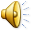 Математика
Описание игры
Знакомство  с игроками:  участникам заранее предложено организовать команду из 5-6 человек, придумать название , слоган, выбрать капитана
Конкурс «Портреты»: назвать имена математиков, изображенных на портретах, гравюрах
Конкурс решения задач по геометрии
Конкурс решения логической задачи
Подведение итогов, награждение.
Давайте знакомиться!
8 классы
9 классы
8 классы
8 классыКонкурсы
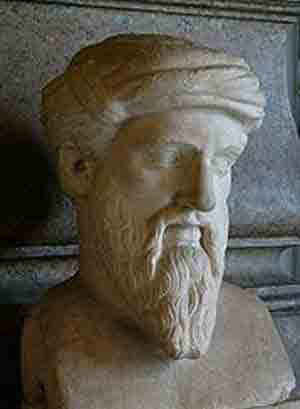 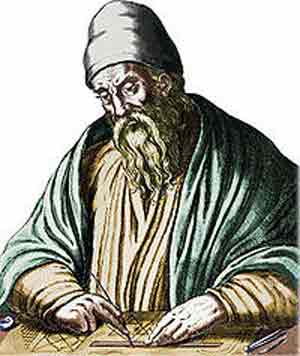 КонкурсПортретыНазовите имена великих математиков
2
1
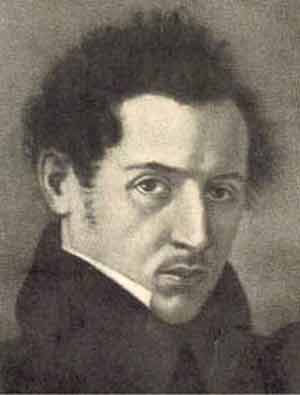 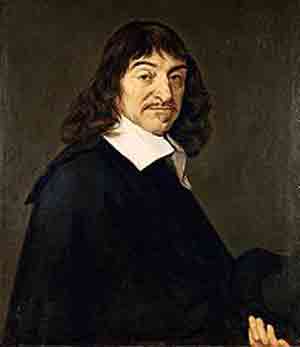 4
3
Евклид
Пифагор
Лобачевский. Н.И
Рене Декарт
Конкурс «Блиц-опрос» : 8 класс
Каждой команде предлагается
 14 заданий из вариантов итоговой аттестации в формате ГИА «Модуль: геометрия» 2013-2014у.г.
За 5 мин.  командам нужно решить эти задания.
«Блиц-опрос» (Проверка) 8 класс
Конкурс «Интеллектуалы»Решите задачу
В  математическом кружке занимаются 15 мальчиков и Маша. Назовем «компанией»
  любую группу,  состоящую из двух и более учеников. Каких «компаний» больше: 
  с Машей или без Маши?
Спасибо за игру!!!
9 классы
9классыКонкурсы
КонкурсПортретыНазовите имена великих математиков
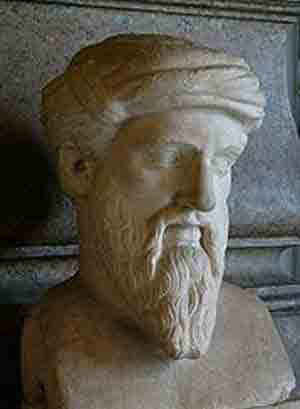 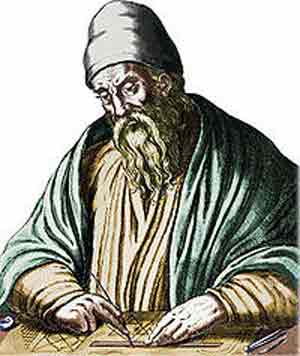 2
1
Евклид
Пифагор
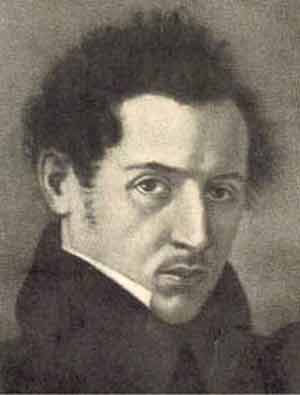 3
5
4
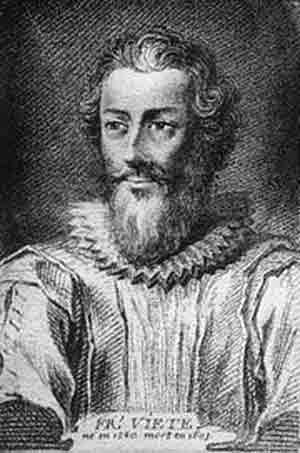 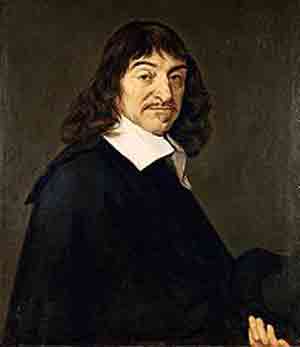 Лобачевский. Н.И
Рене Декарт
Франсуа Виет
Конкурс «Блиц-опрос» : 9 класс
Каждой команде предлагается
 15 заданий из вариантов итоговой аттестации в формате ГИА «Модуль: геометрия» 2013-2014у.г.
За 5 мин.  командам нужно решить эти задания.
«Блиц-опрос» (Проверка) 9 класс
Конкурс «Блиц-опрос» : 9 класс
В  математическом кружке занимаются 15 мальчиков и Маша. Назовем «компанией»
  любую группу,  состоящую из двух и более учеников. Каких «компаний» больше: 
  с Машей или без Маши?
Спасибо за игру!!!